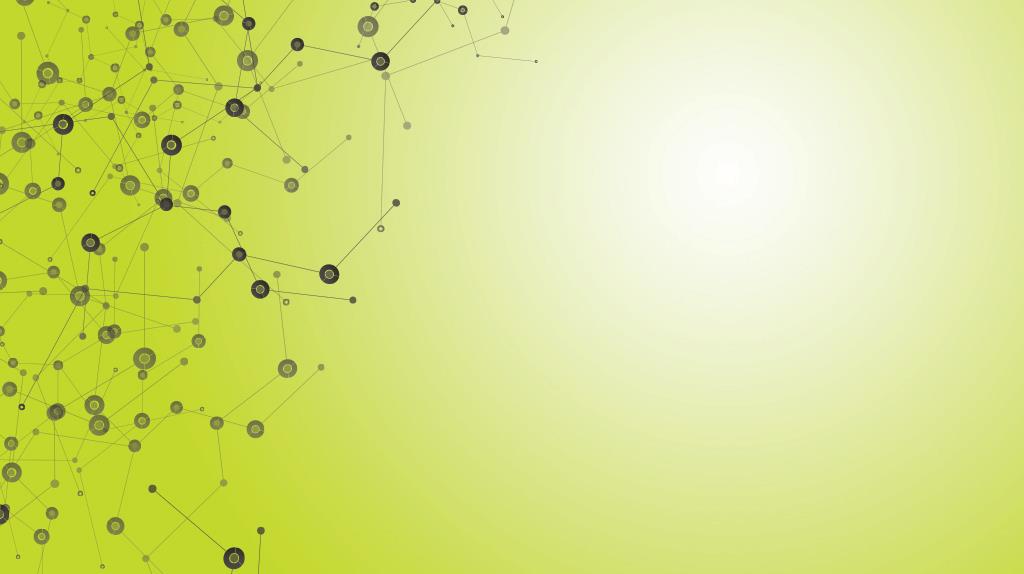 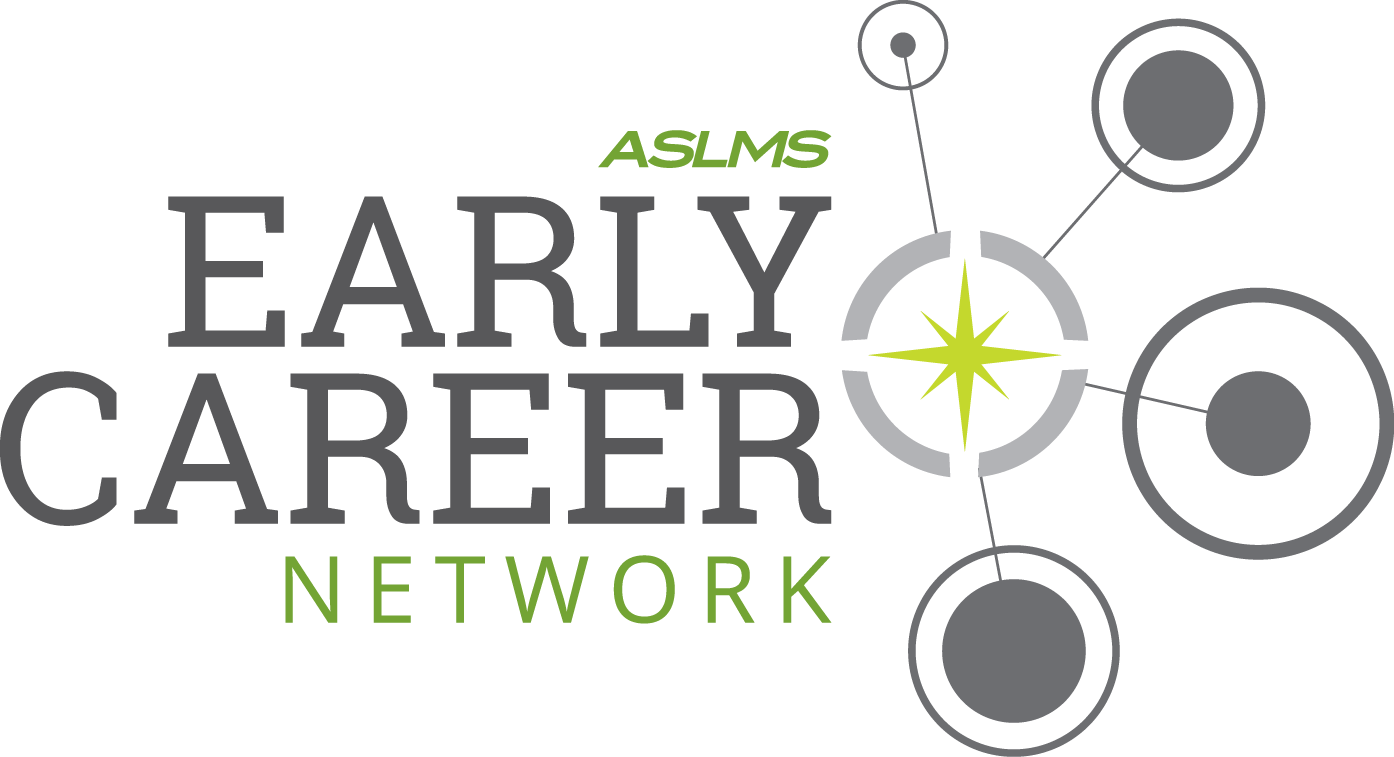 DEVELOPING THE NEXT GENERATION OF ENERGY-BASED TECHNOLOGY LEADERS
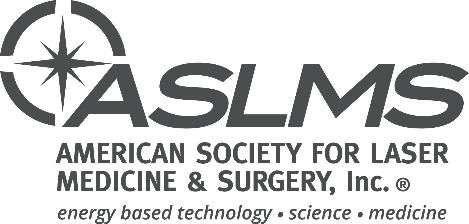 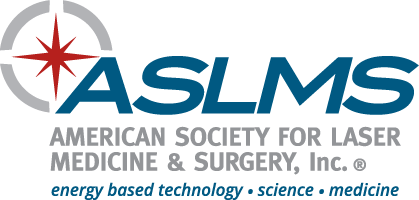 The world’s largest professional organization dedicated to promoting excellence in patient care through the safe and effective use of lasers and 
other energy-based technologies.
Early Career Opportunities
ASLMS Early Career = Students, residents, fellows and young professionals up to 10 years post-graduation.

The ASLMS Early Career Network aims to support those in training and at the start of their professional careers by building relationships and promoting involvement in ASLMS.
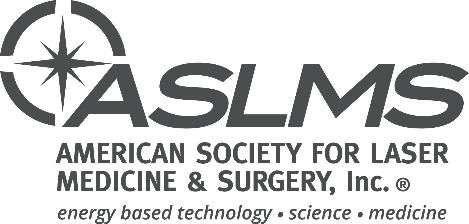 FREE AND REDUCED MEMBERSHIP DUES
ASLMS offers: 
FREE membership for medical students, residents, undergraduate and graduate students, fellows-in–training, and post-doctoral fellows for the duration of their training.

Reduced dues for 1st and 2nd year post graduate members
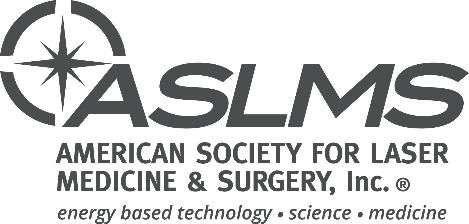 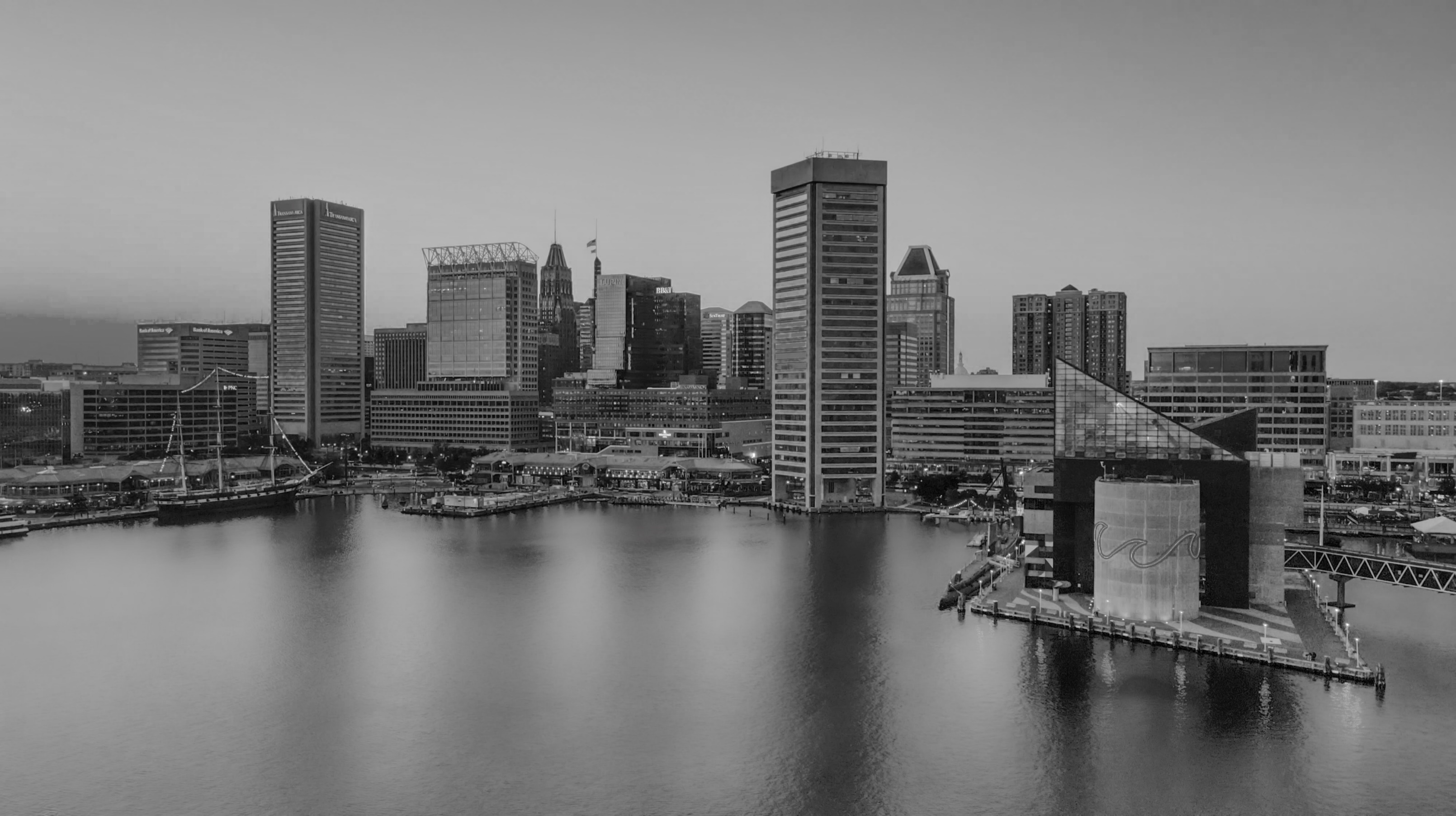 Save the date!
ASLMS 2024 | April 11-14, 2024
Baltimore Convention Center | Baltimore, Maryland
#ASLMS2024
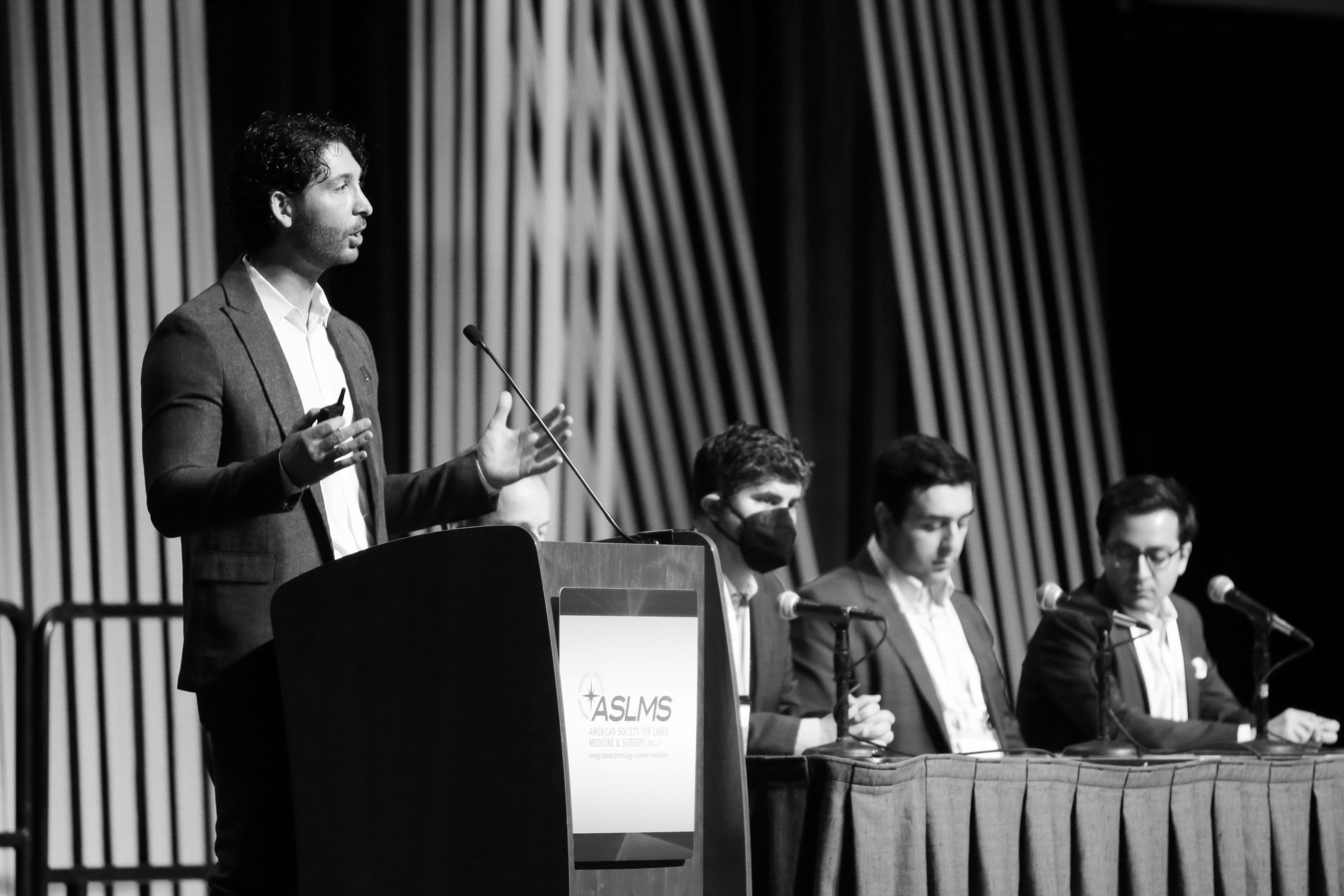 Education
Annual Conference Fees
Reduced conference registration fees for qualifying members
Who Qualifies?
Who Qualifies?
Undergraduate and Graduate Students
Early Career Abstracts
Present your research in Basic Science and Translational Research or Clinical Applications
Students, Residents, Fellows to 10 years Postgraduate
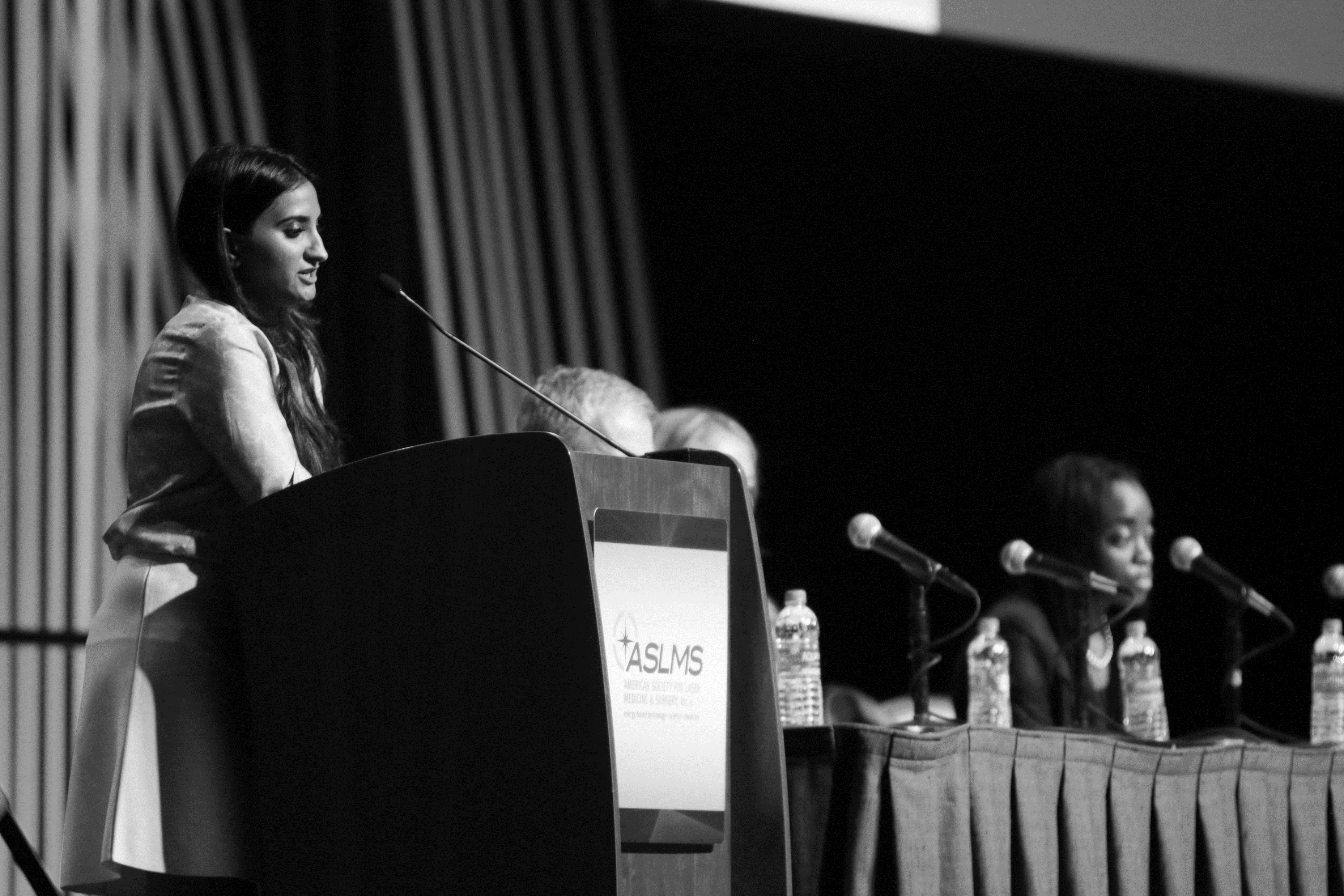 Education
Presenting Author Educational Scholarships
Available for select students and medical/research trainees who submit an abstract and are accepted as the presenting author for oral presentation at the Annual Conference.
Up to $1,250 (USD) for qualifying applicants
Medical students, residents, undergraduate students, interns, and fellows-in-training involved in patient-oriented research and graduate students and post-doctoral fellows involved in biomedical laser research.
Who Qualifies?
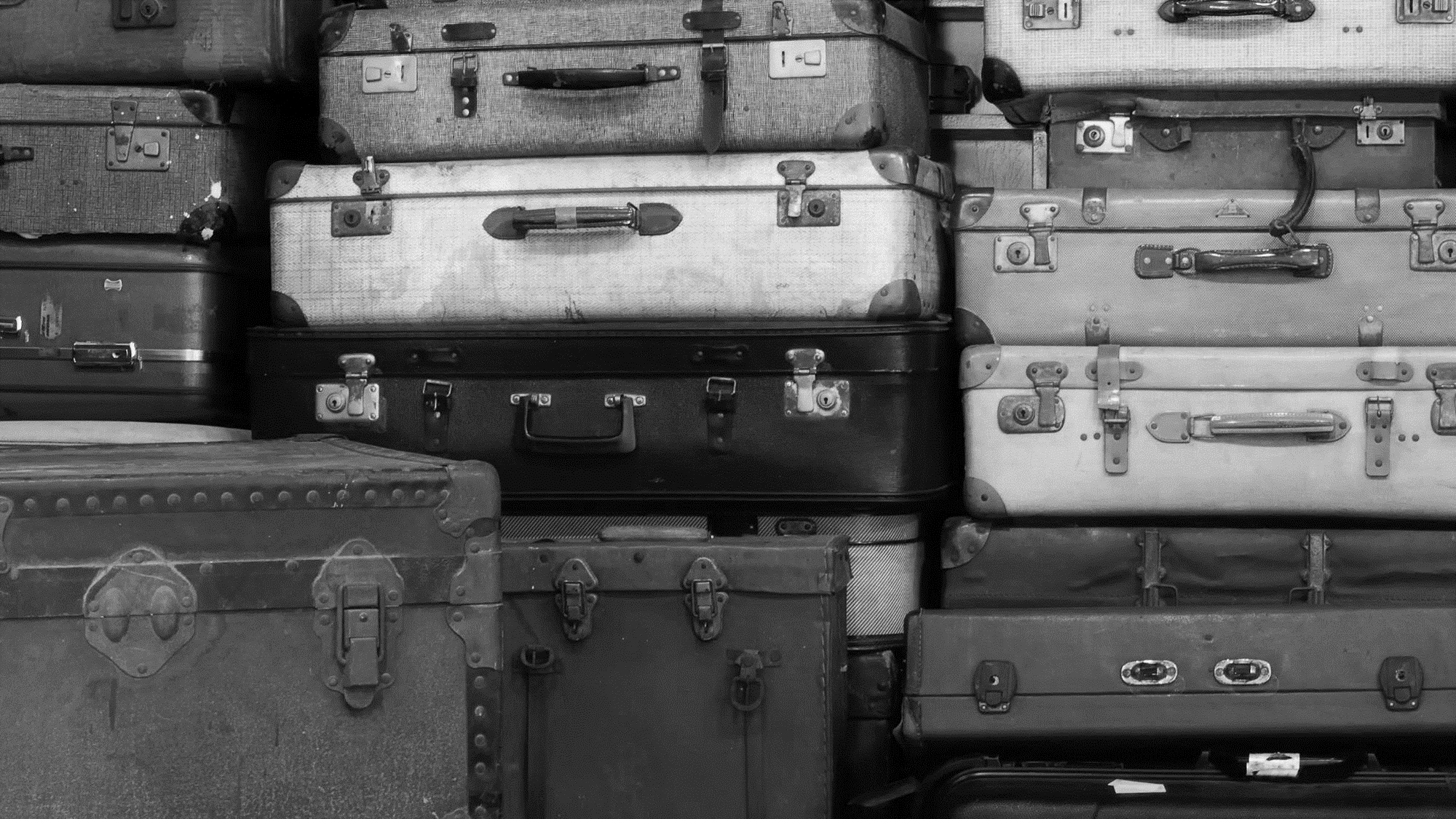 Education
Early Career Educational Support
ASLMS offers support for qualified students, residents, and fellows to attend the conference.
Undergraduate students, Physician students (medical student, intern, enrolled in a current residency program, Fellow-in-Training doing patient-oriented research), Early Career Scientist students (graduate student or post-doctoral trainee currently involved full-time in biomedical laser research), Nursing/Allied Health students
Who Qualifies?
education
ASLMS Online Learning Center
ASLMS membership provides access to courses, live and recorded webinars, professional resources, and featured presentations. 
Many of the offerings are free to ASLMS members.
All content is presented by leaders in the field of lasers and energy-based medicine.
Introductory courses available for those new to lasers and energy-based devices.
Who Qualifies?
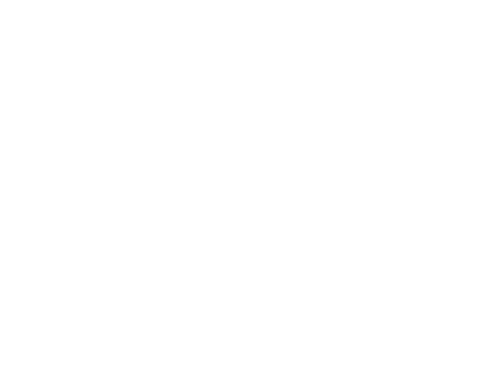 All ASLMS Members
education
Early Career Learning Opportunities
Free resources to help you build a strong foundation in lasers and other light energy-based technology
ASLMS Lasers, Lights, and Energy-Based Devices: 100 Fast Facts and Pearls for Board Review and Clinical Practice
Laser Primer: Lasers and Other Energy-Based Technologies in Dermatology 
Log in to download
Who Qualifies?
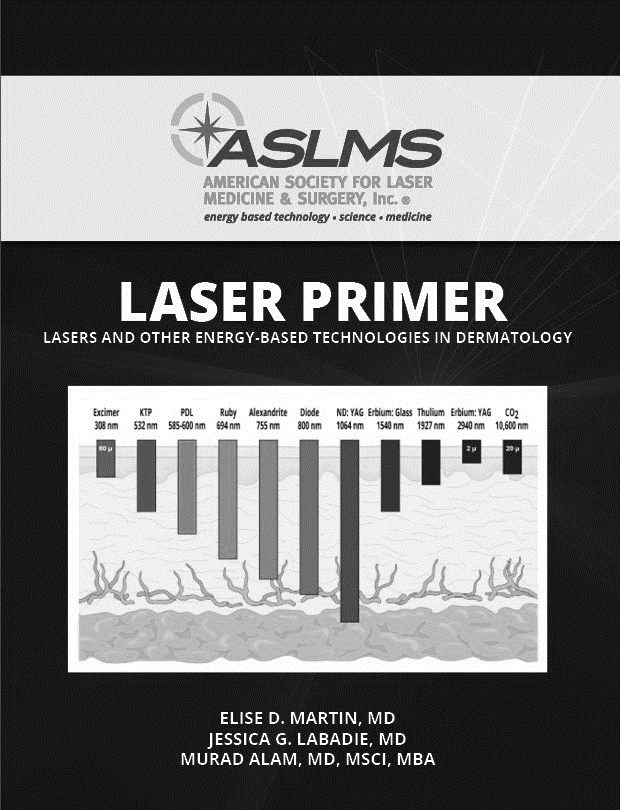 All ASLMS Members
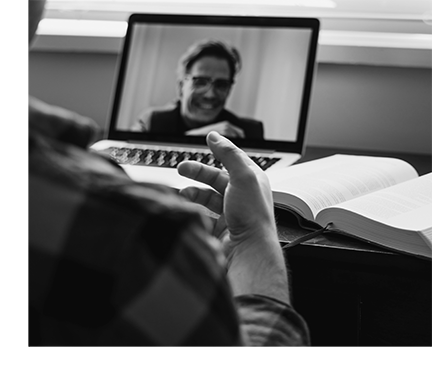 Education
ASLMS Mentorship Program
The mentorship program connects residents and early career members with more senior members of our society to work on a specific project over a one-year period and build relationships.
Choose your project
Choose your mentor or ask for one to be assigned to your project
Share results with the ASLMS community
Who Qualifies?
All ASLMS Members
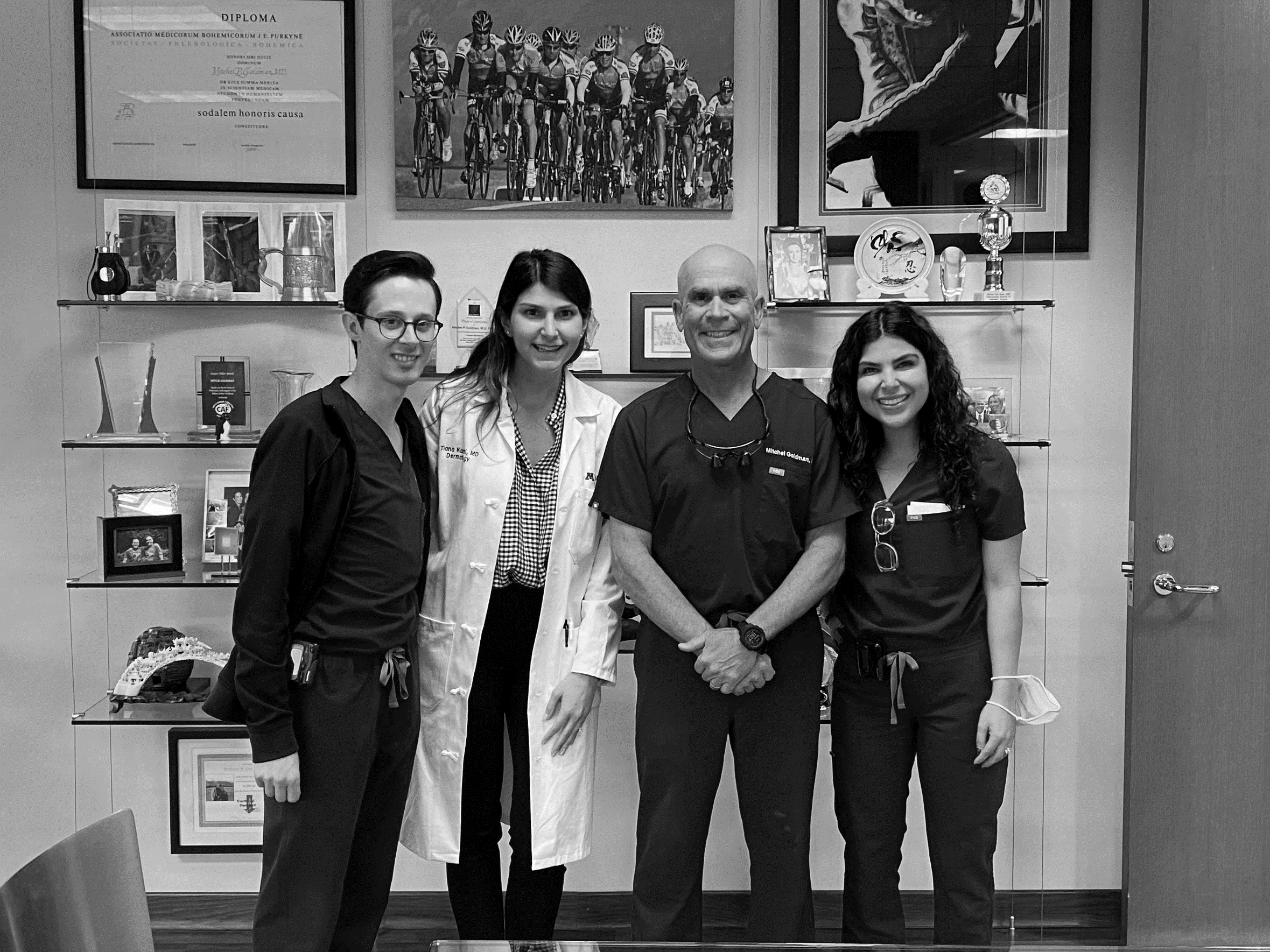 Education
Preceptorship Program
A unique opportunity for ASLMS members who are early in their careers to:
Learn new techniques and perspectives in lasers and other energy-based technologies
Observe a successful practice in action
Develop valuable career networks.
Who Qualifies?
ASLMS member who is a third-year resident, in a fellowship, or who is between one and five years post medical school graduation.
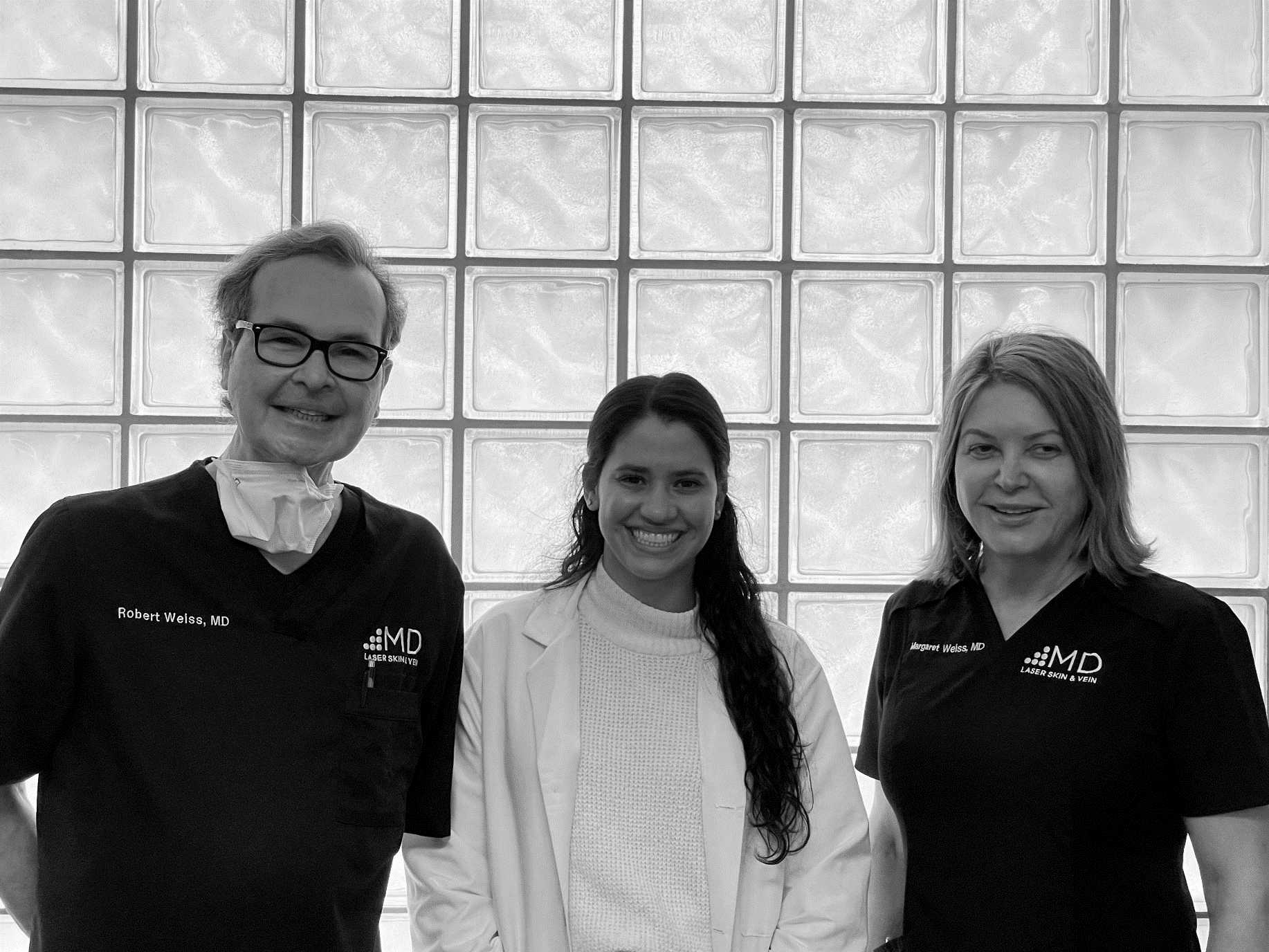 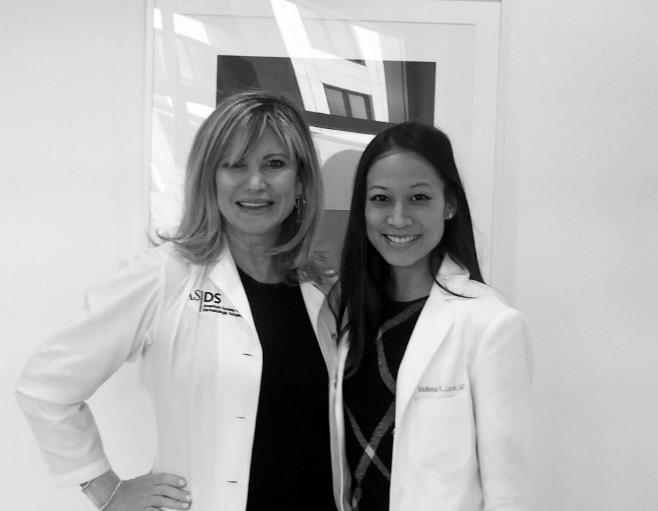 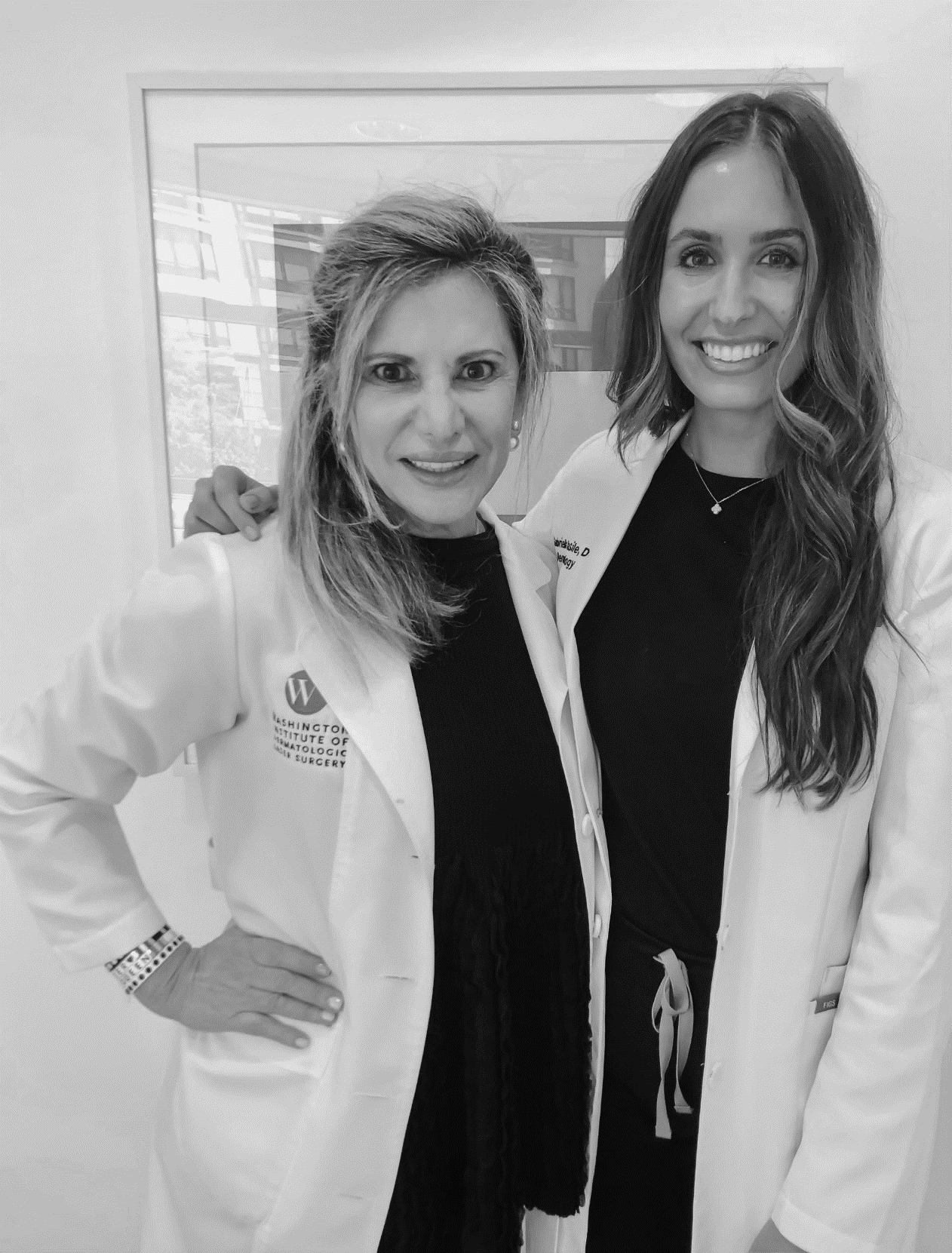 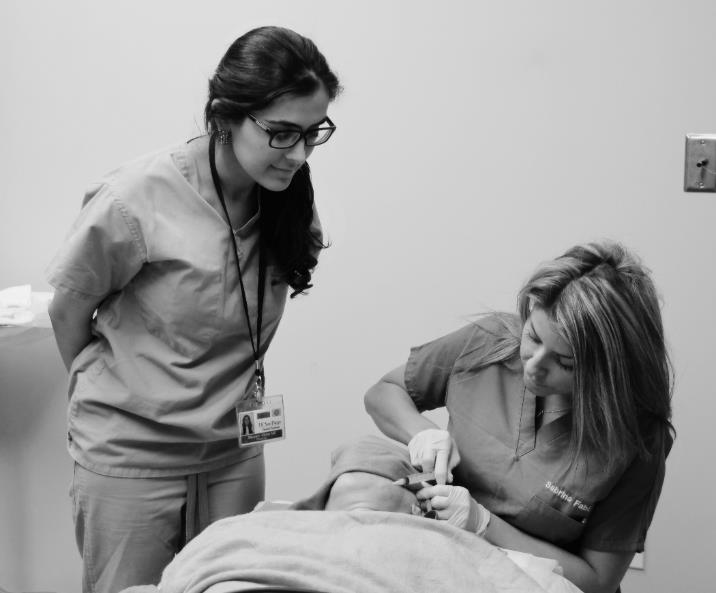 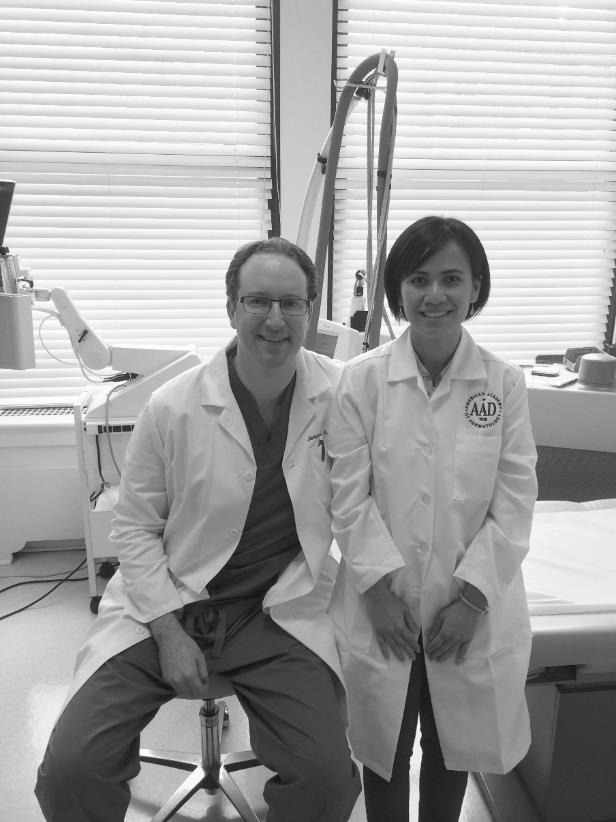 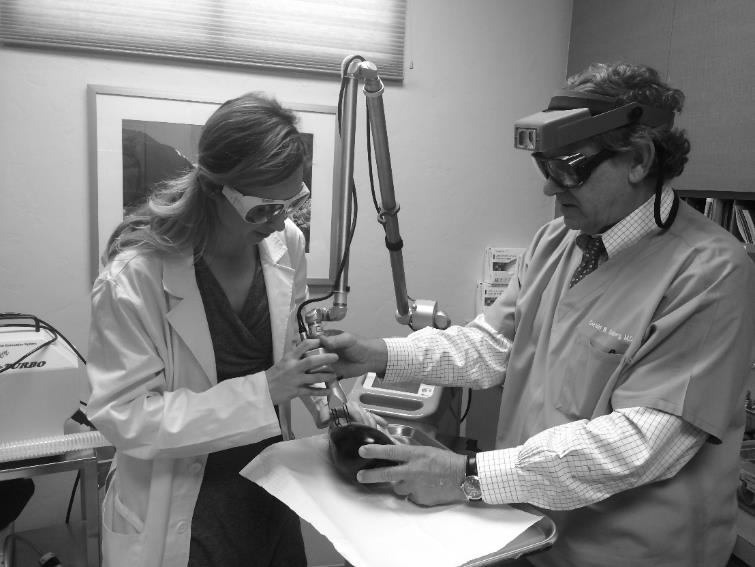 Education
Supported by an independent educational grant from AbbVie.
Preceptorship Program
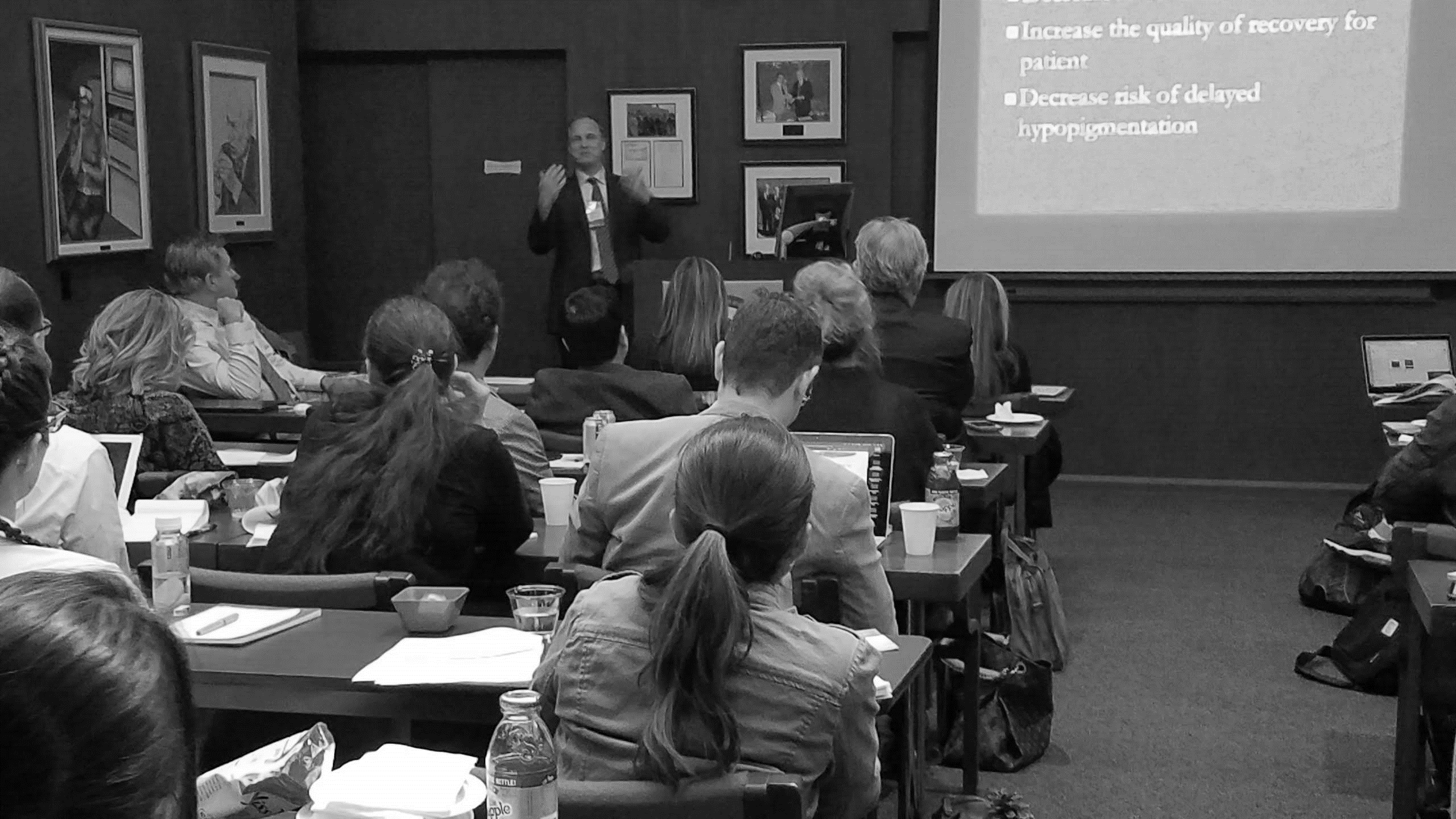 Education
Visiting Expert Program
The program matches laser and energy-based device experts with educational institutions to provide lectures on cutting-edge research, device innovations, best practices, complications and safety.
At no cost, an institution can add a virtual or in-person laser and energy-based device teaching segment to their curriculum.
research
Research Grants
ASLMS annually awards research grants designed to foster the development and use of lasers and other energy-based technologies in medical and surgical applications.
Who Qualifies?
Who Qualifies?
ASLMS Member who is enrolled in or has completed post-doctoral and/or residency training within 7 years
Student Research Grants
As many as four student grants of $5,000 each may be awarded each year.
Undergraduate, Graduate Students (including Residents and Fellows)
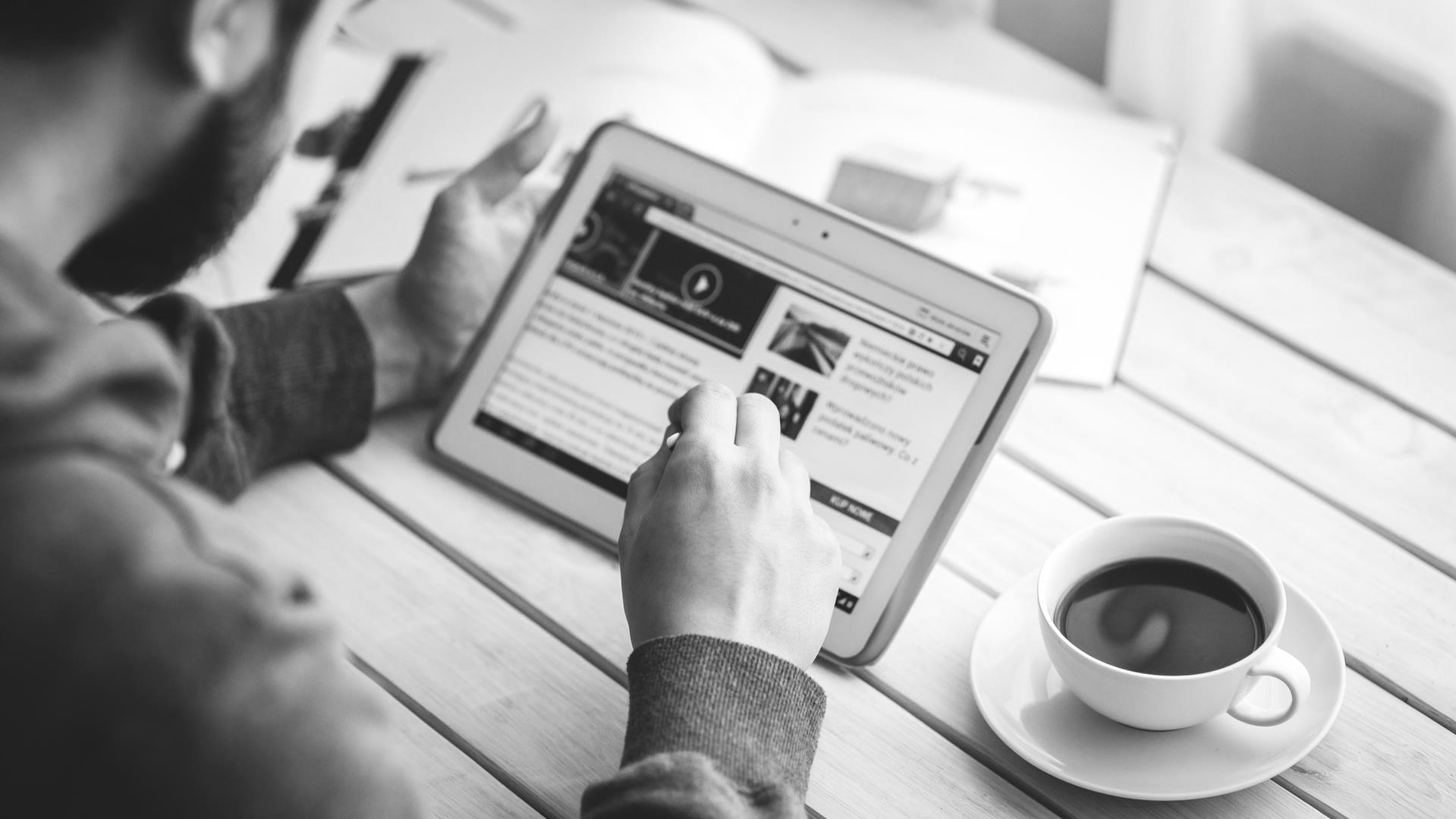 RESEARCH
Lasers in Surgery and Medicine Journal
Members receive a FREE online subscription to the scientific and clinical journal, Lasers in Surgery and Medicine - the official journal of the Society. 
LSM Events: 
24 Hours of Lasers and Energy-Based Devices annual marathon
NETWORKING
Early Career Network Online
Who Qualifies?
Social Media
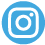 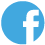 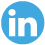 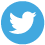 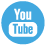 WebsiteKeep up-to-date on Early Career resources.
All ASLMS Members
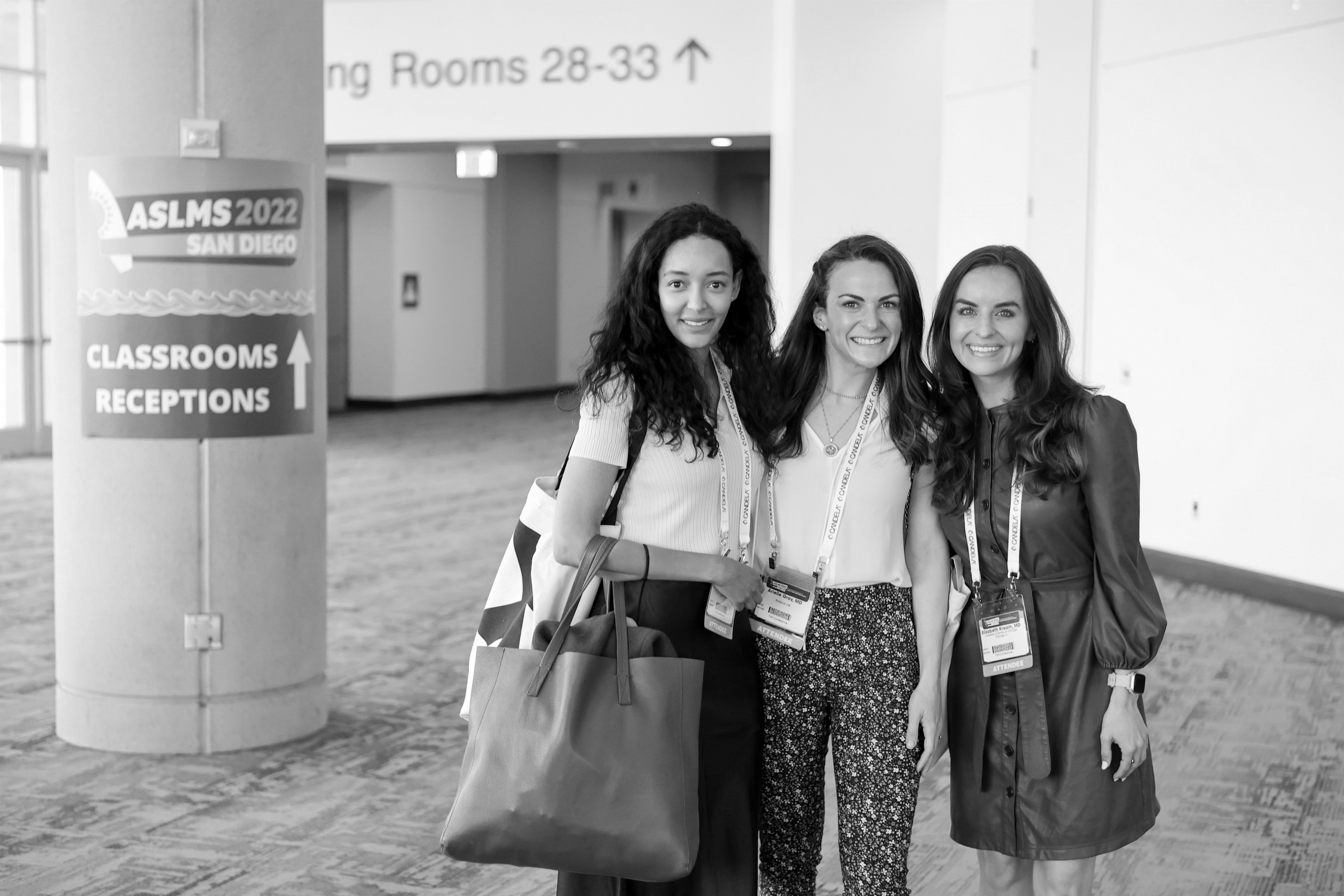 NETWORKING
Member-Get-A-Member
Refer colleagues for membership and earn rewards that you can apply to dues or reduce the cost of conference or course registration!
Who Qualifies?
ASLMS Members
Who Qualifies?
PROFESSIONAL DEVELOPMENT
All ASLMS Members
ASLMS Career Center
Post your resume, search jobs, and take advantage of our career resources to help you on your path to success! Receive free Preferred Resume placement!
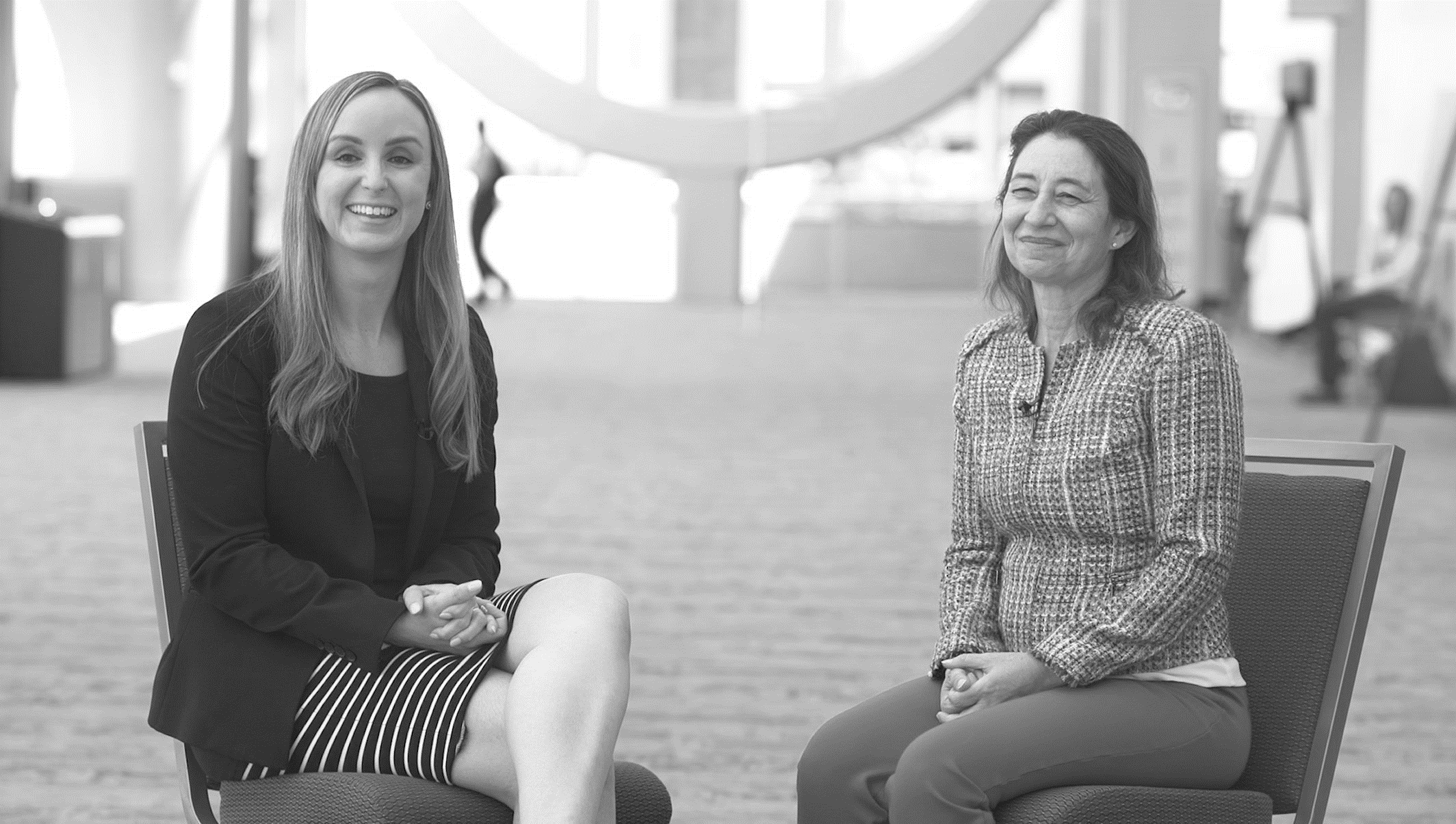 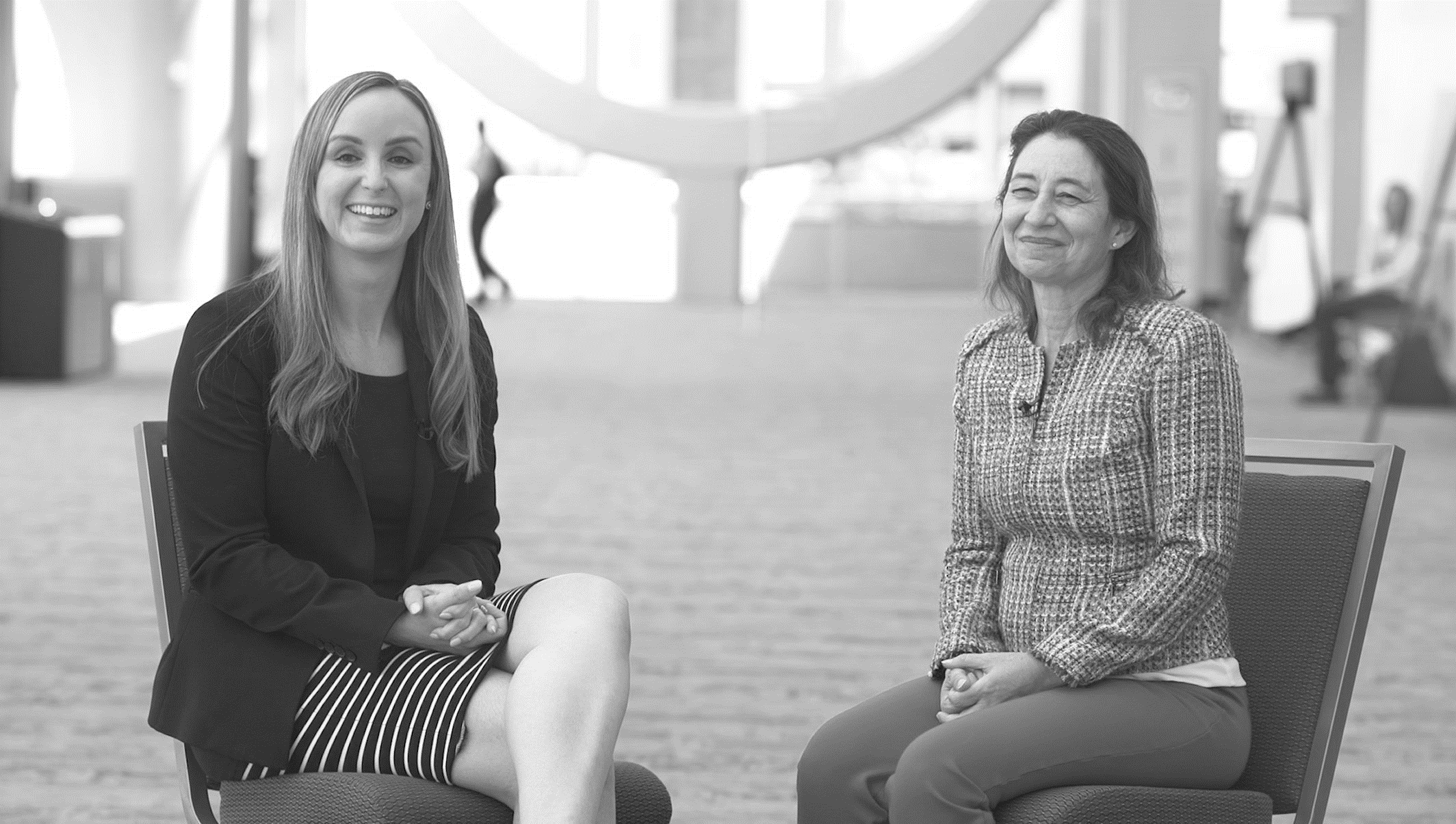 leadership
Student Board Positions
Four Student Board Representative (two resident/fellow, two early career scientist) positions on the Board of Directors offer practical non-profit, non-voting board leadership experience and opportunities to receive mentoring from established leaders. 
Applications open each year in August.
Who Qualifies?
ASLMS Member who is currently enrolled in a residency program or fellowship (resident/fellow), or masters, PhD or post-doctoral program (scientist)
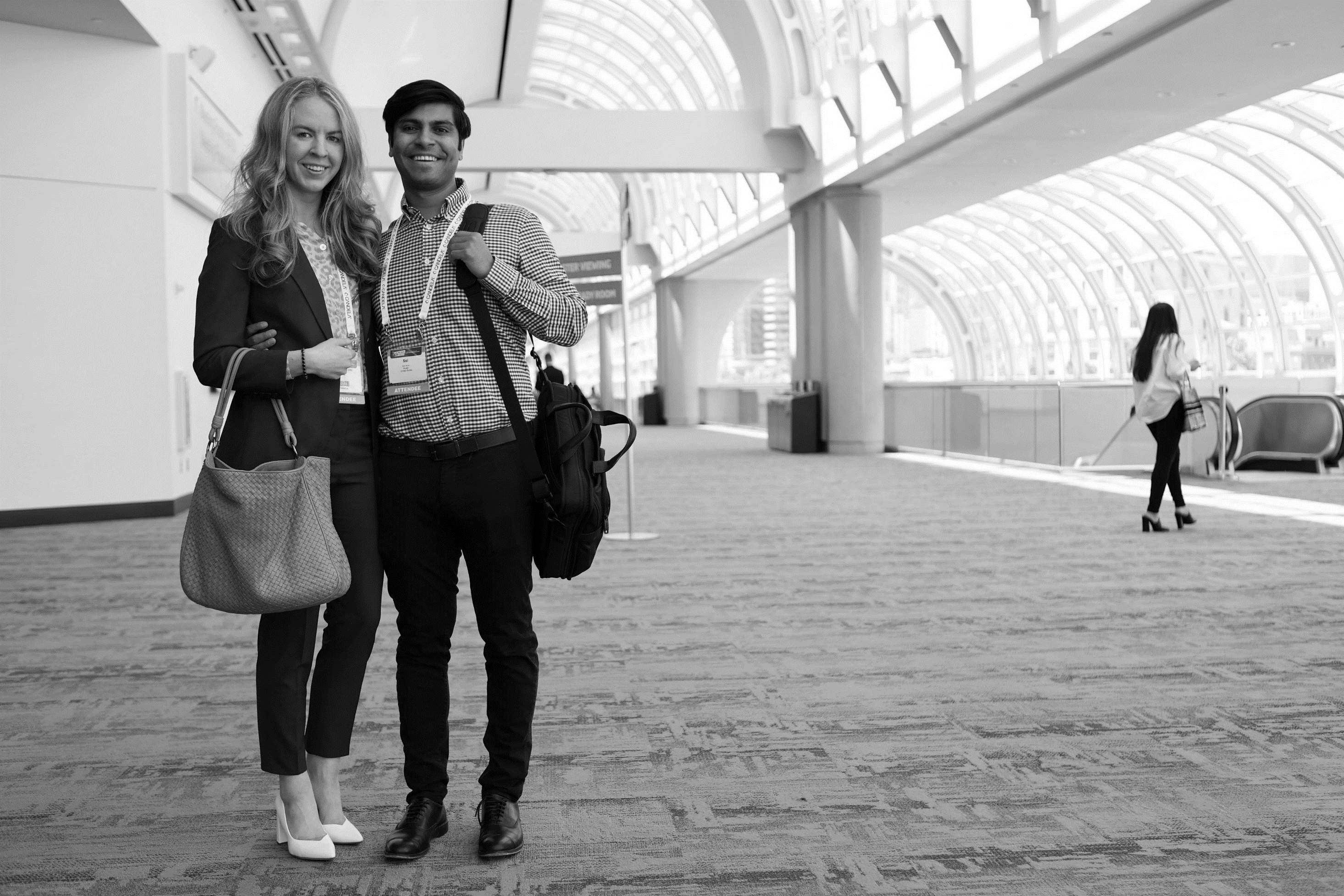 leadership
Resident Liaisons
Appointed to share information about ASLMS with their programs
A great opportunity to provide ideas and feedback, plus connect with peers and key Society leaders.
Who Qualifies?
ASLMS Member enrolled in a residency program during the appointed term
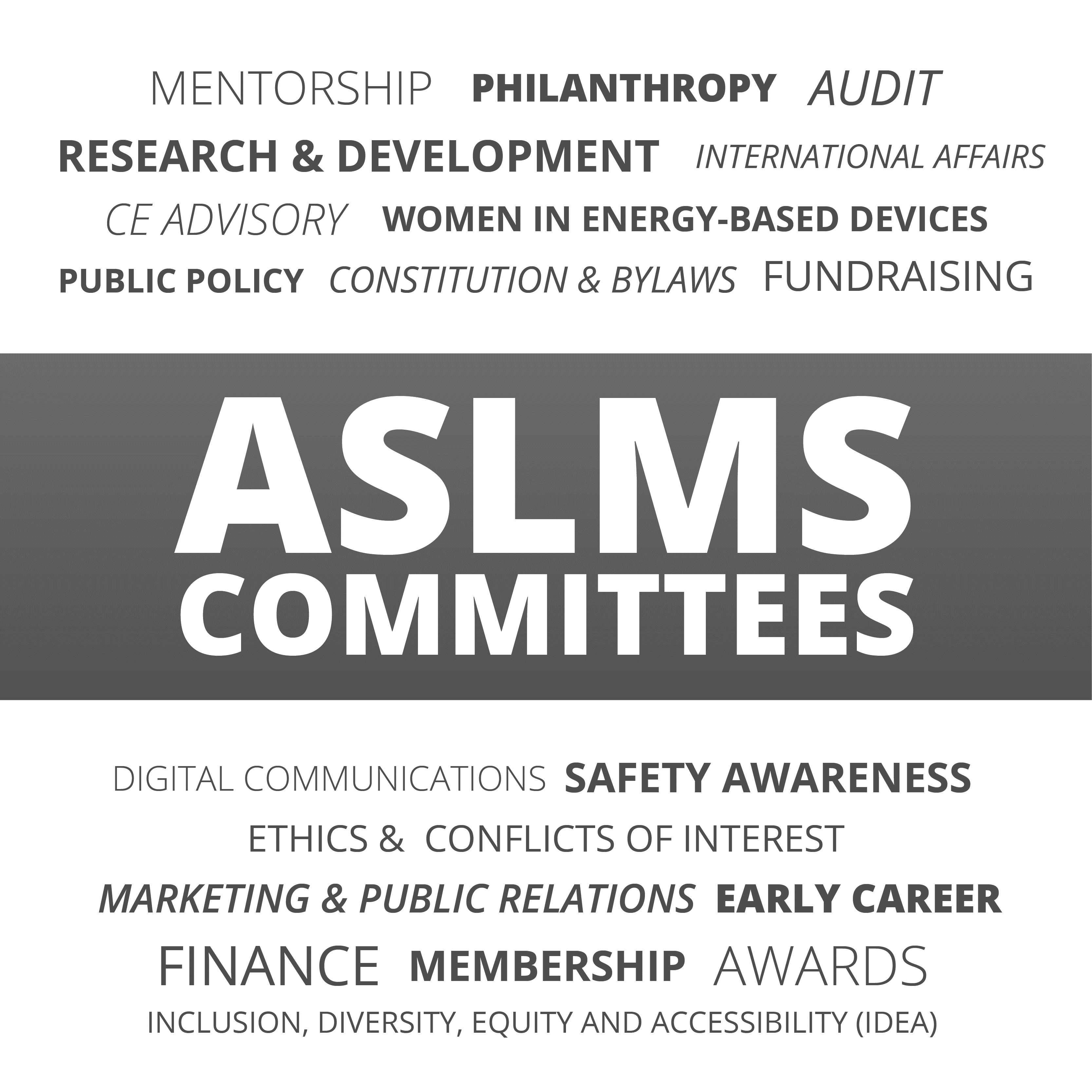 leadership
Committees
Select committees are open to volunteers
Call for volunteers opens each year in September
Who Qualifies?
ASLMS Members
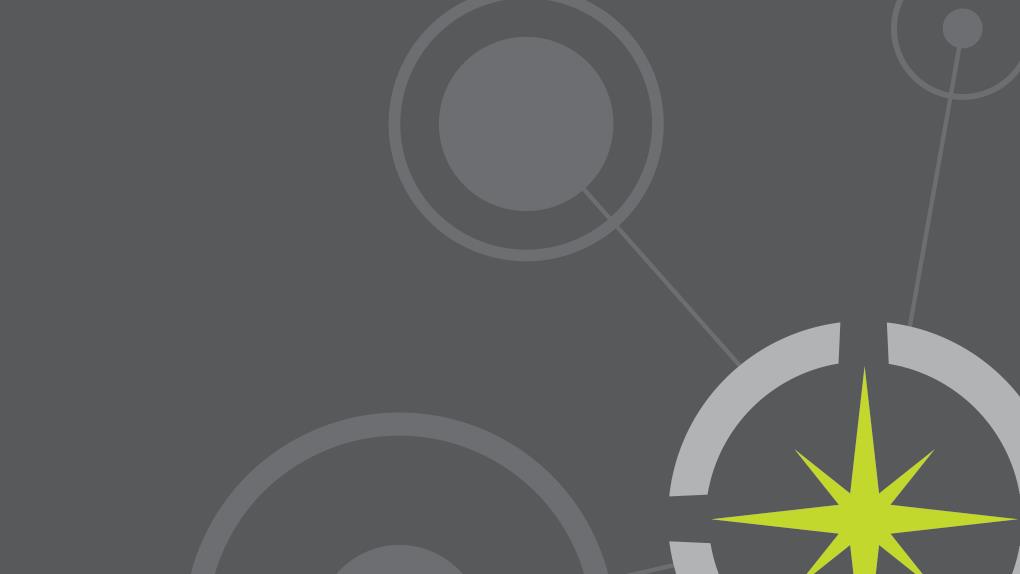 FOR MORE INFORMATION AND TO Join ASLmS…
Go to aslms.org
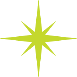 Call us – 1-877-258-6028
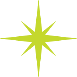 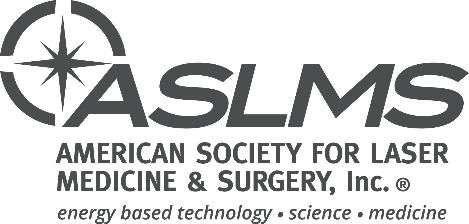